LO: To write a group poem about happiness.
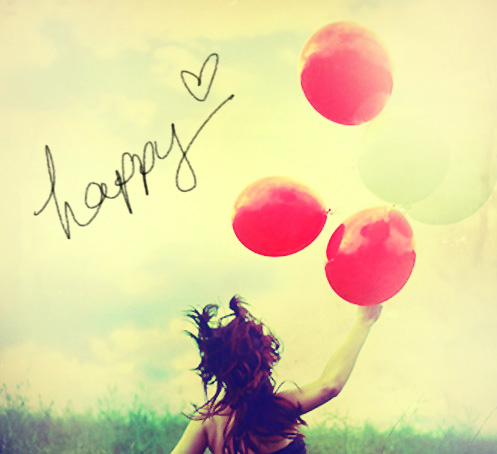 Steps to success:
I can say what makes me feel happy.
I can recognise and sort different 
emotion faces.
I can write a sentence for a group poem.
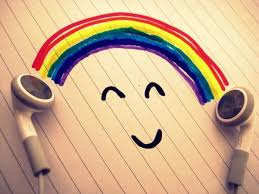 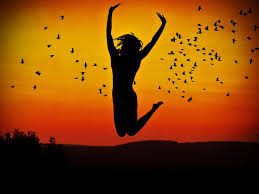 Show me a happy face!
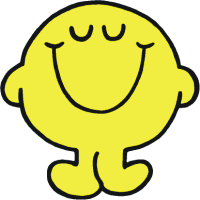 What makes you feel happy?
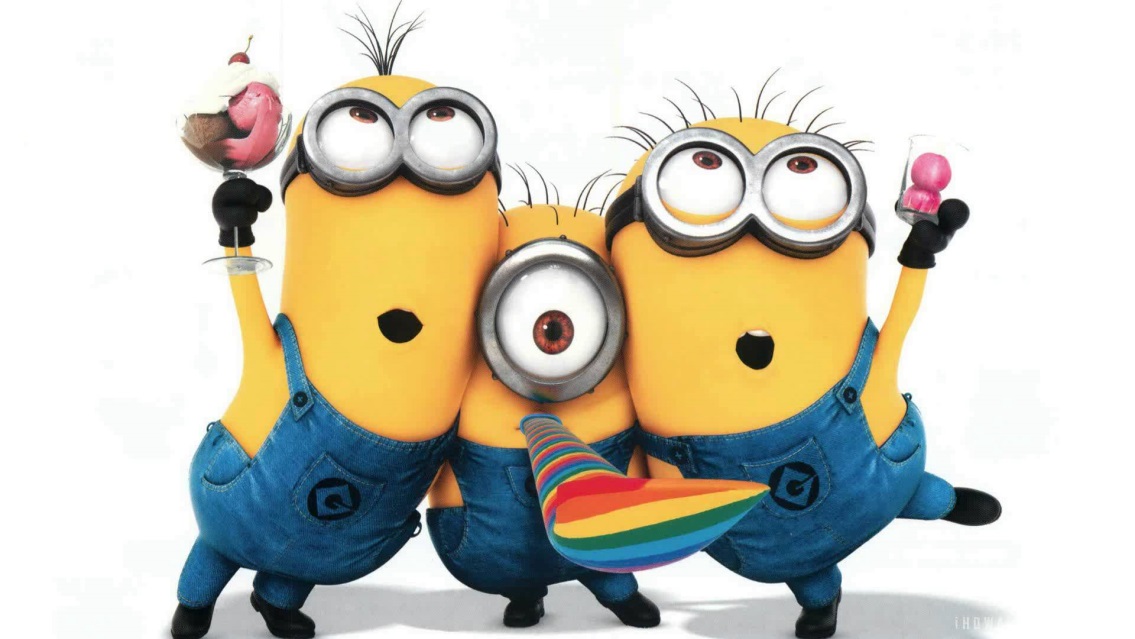 Activity 1: Sort the different faces into…
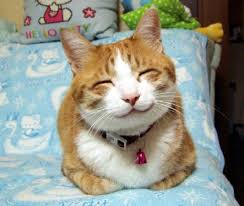 Happy faces



Sad faces

Angry faces
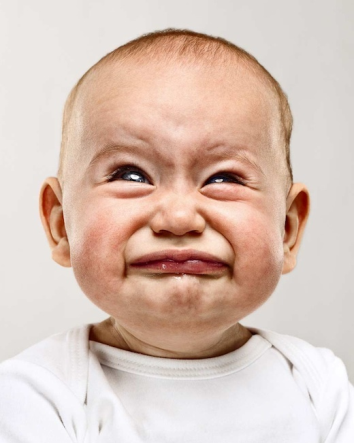 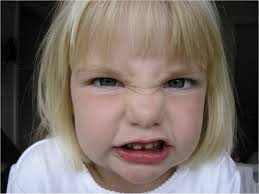 Activity 2: Write a sentence about what makes you feel happy
We are childrenWe are happyHappy in this worldBut not so happierThan the butterfliesFly among the flowers.We are children We are happyHappy in this world
Happy is…
Happy is dancing in the rain…